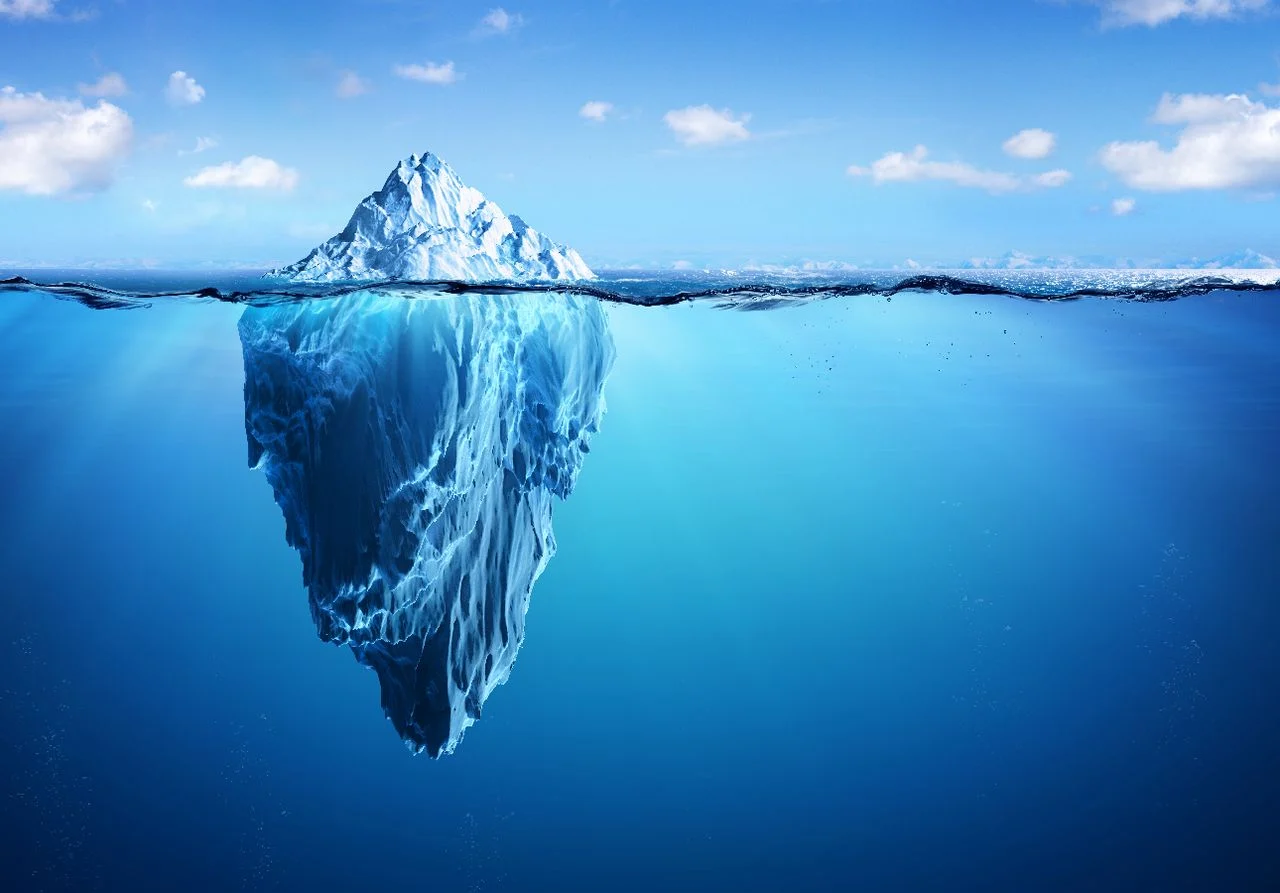 Questionari
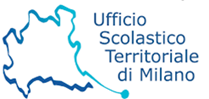 Pagella
Interrogazioni
Compiti
Risultati scolastici
Test standardizzati
Esami
Voti
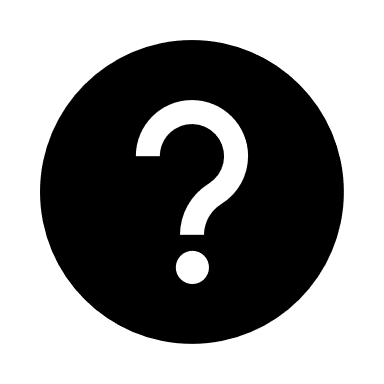 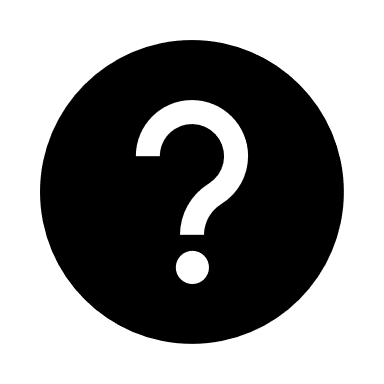 Impegno e perseveranza
L’iceberg della 
valutazione
Come posso ripensare la mia pratica valutativa per renderla orientativa?
Capacità relazionali
Pensiero critico
Creatività
Motivazione
Competenze cognitive e socio-emotive
Strategie di apprendimento
a cura di G. Bocchinfuso
Venerdì 23 maggio 2025
1
Mi presento…
Io e la pratica della valutazione.	Come mi vedo? Chi sono io? Quale figura scelgo in
relazione a questo tema? Perché?
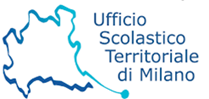 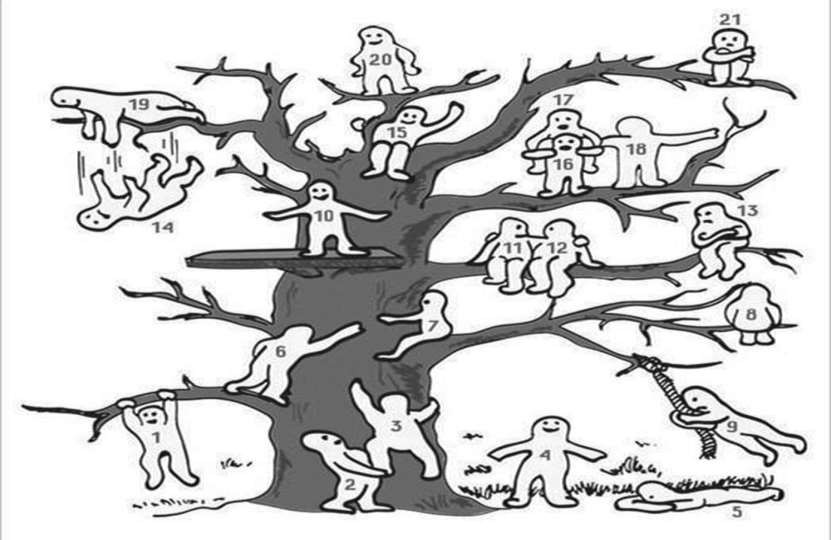 a cura di G. Bocchinfuso
Venerdì 23  maggio 2025
2
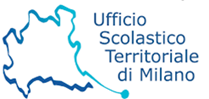 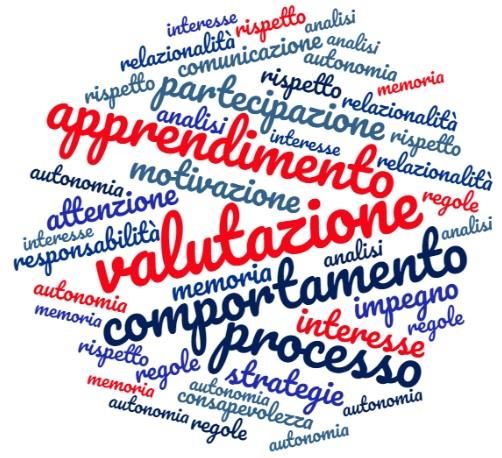 Valutare per orientare 
Venerdì 23 maggio 2025
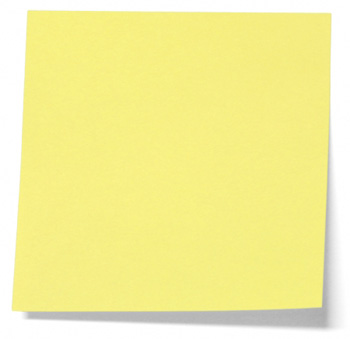 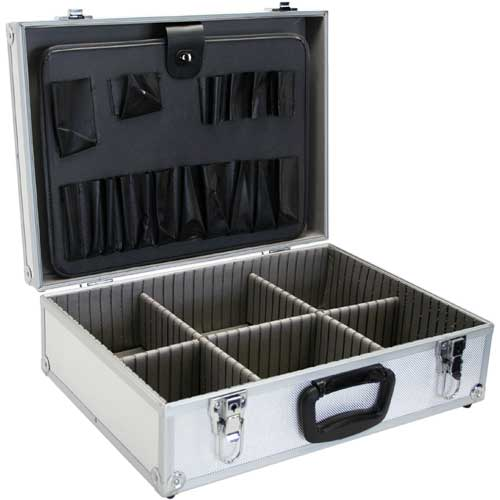 Strumenti e strategie per guidare gli studenti nel loro percorso

Verso pratiche comuni…
3
a  cura di G. Bocchinfuso
Venerdì 23 maggio 2025
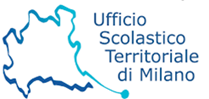 AGENDA
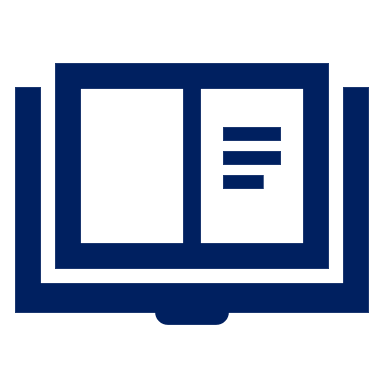 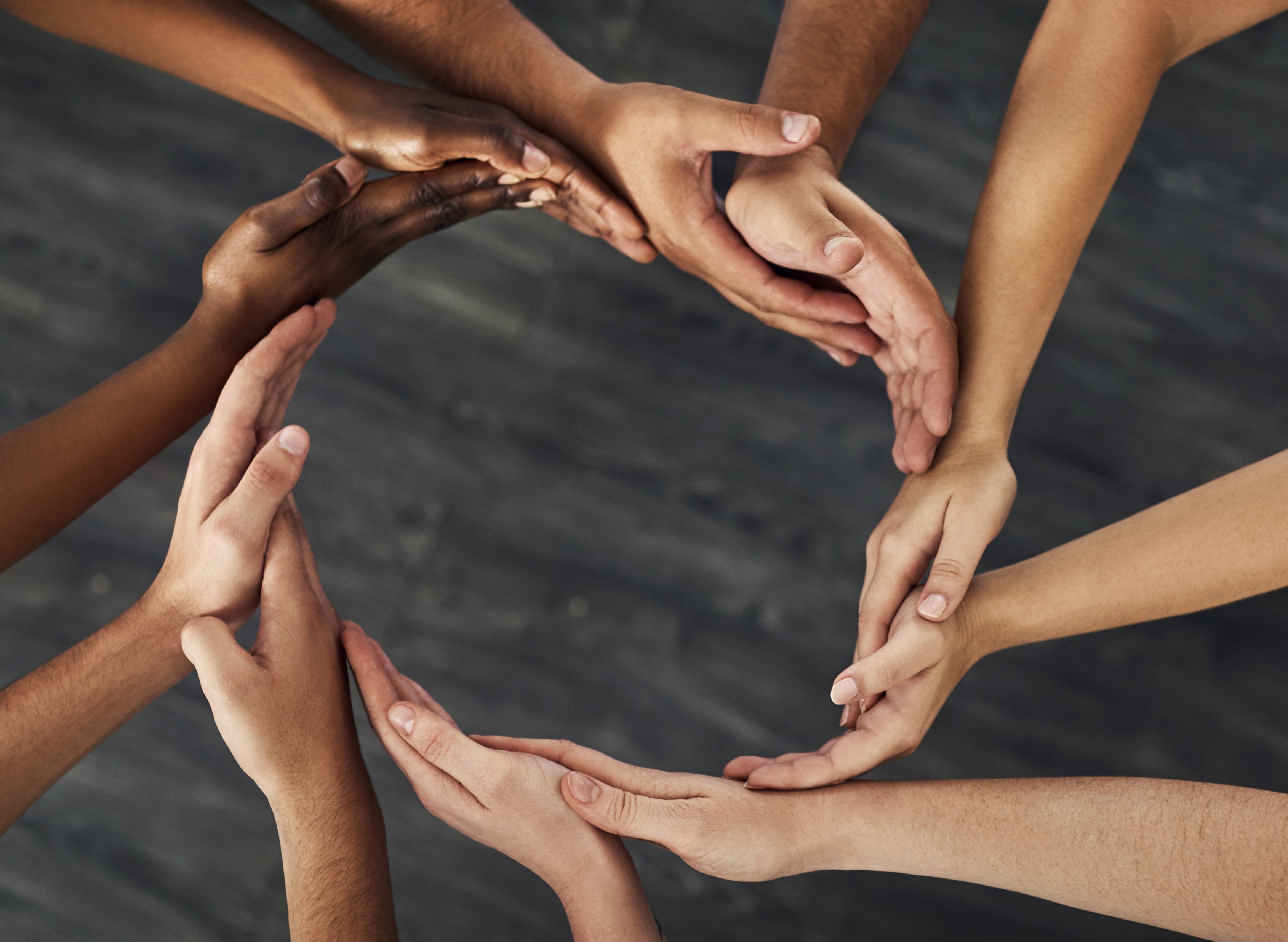 La funzione dell’atto valutativo

I riferimenti normativi

La funzione della valutazione orientativa

Le scelte e il ruolo del docente

Ipotesi di ricerca-azione
4
Venerdì 23 maggio 2025
a  cura di G. Bocchinfuso
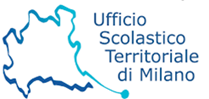 FUNZIONE DELL’ATTO VALUTATIVO
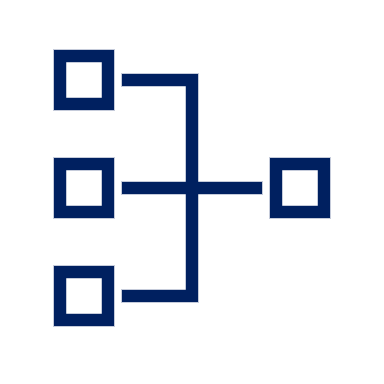 È quella di scenario, di previsione rispetto al curricolo della materia in relazione all’anno di riferimento. È l’aspettativa del docente.
VALUTAZIONE PREDITTIVA
VALUTAZIONE DIAGNOSTICA
Indagine e analisi risorse, contesto,
conoscenze, affettività
PROCESSO FORMATIVO
Dipende dal modo in cui sono stati definiti gli obiettivi specifici e  operativi di apprendimento
VALUTAZIONE FORMATIVA
VALUTAZIONE SOMMATIVA
Per predisporla è utile procedere ad un campionamento degli obiettivi più significativi
È quella di uscita frutto di tutte le valutazione sommative e certificata dalle prove di esame.
VALUTAZIONE ORIENTATIVA/ CERTIFICATIVA
5
Venerdì 23 maggio 2025
a  cura di G. Bocchinfuso
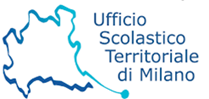 FUNZIONE DELL’ATTO VALUTATIVO
Valutazione DELL’apprendimento
Valutazione                       PER l’apprendimento
LOGICA DI CONTROLLO
LOGICA DI SVILUPPO
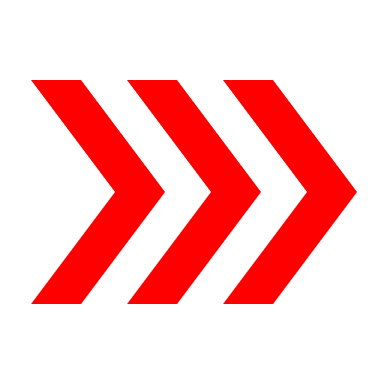 certificazione sociale
a posteriori
classificare
valenza informativa
crescita formativa
in itinere
orientare
valenza metacognitiva
6
a  cura di G. Bocchinfuso
Venerdì 23 maggio 2025
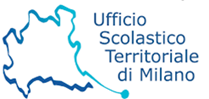 OGGETTO DELLA VALUTAZIONE: ANTINOMIE IN ESSERE
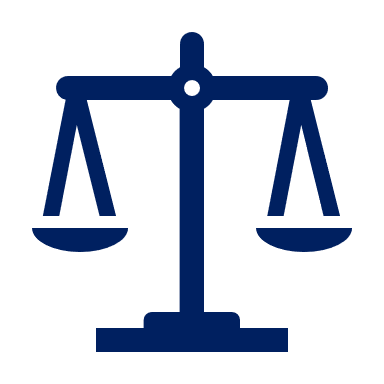 PRODOTTO
PROCESSO
COGNITIVO
SOCIO-EMOTIVO
DISCIPLINARE
TRASVERSALE
COME RICOMPORRE L’ESPERIENZA DI APPRENDIMENTO?
CHE COSA SI APPRENDE?
COME SI APPRENDE?
7
Venerdì 23 maggio 2025
a  cura di G. Bocchinfuso
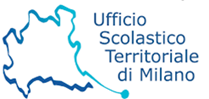 ESPRESSIONE DEL GIUDIZIO VALUTATIVO
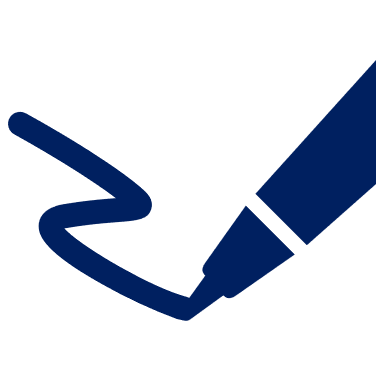 8
Venerdì 23 maggio 2025
a  cura di G. Bocchinfuso
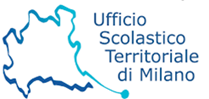 COS’È LA VALUTAZIONE ORIENTATIVA?
È un approccio valutativo che:

mira a conoscere profondamente lo studente, non solo nei risultati ma anche nei processi;

punta a far emergere interessi, attitudini, motivazioni, competenze trasversali;

supporta la costruzione del progetto formativo e professionale dello studente;

si basa su una logica di valutazione formativa, continua e dialogica.
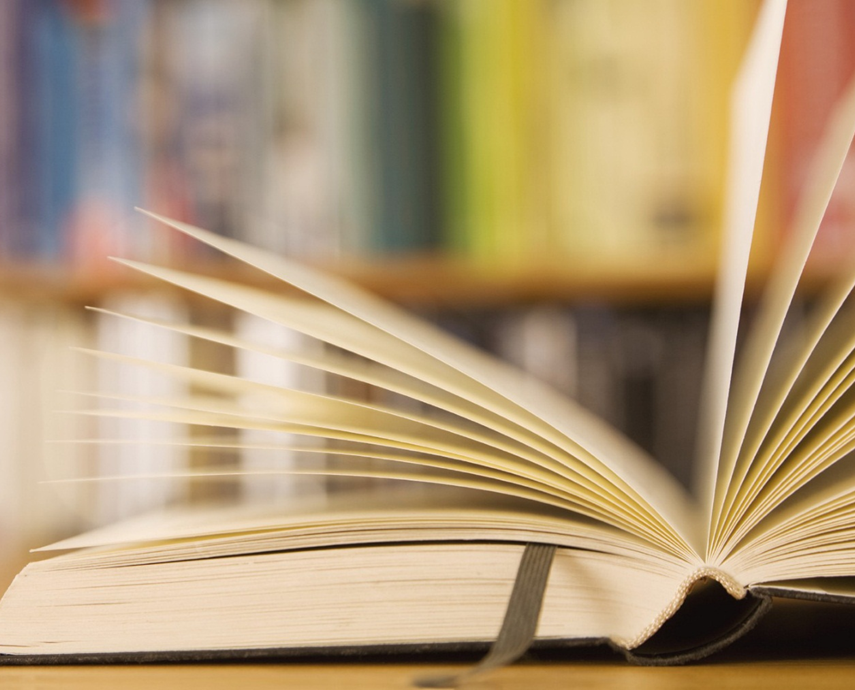 9
Venerdì 23 maggio 2025
a  cura di G. Bocchinfuso
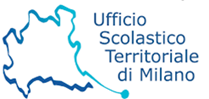 RIFERIMENTI NORMATIVI E DI CONTESTI
D.M. n. 328/2022: 
    Linee guida per l’orientamento permanente

Legge n. 107/2015: 
     Valorizzazione delle competenze,   personalizzazione dei percorsi

Linee guida per il nuovo orientamento nella scuola secondaria (PNRR)

Centralità del PCTO, dell’educazione alle scelte e del Curricolo orientativo
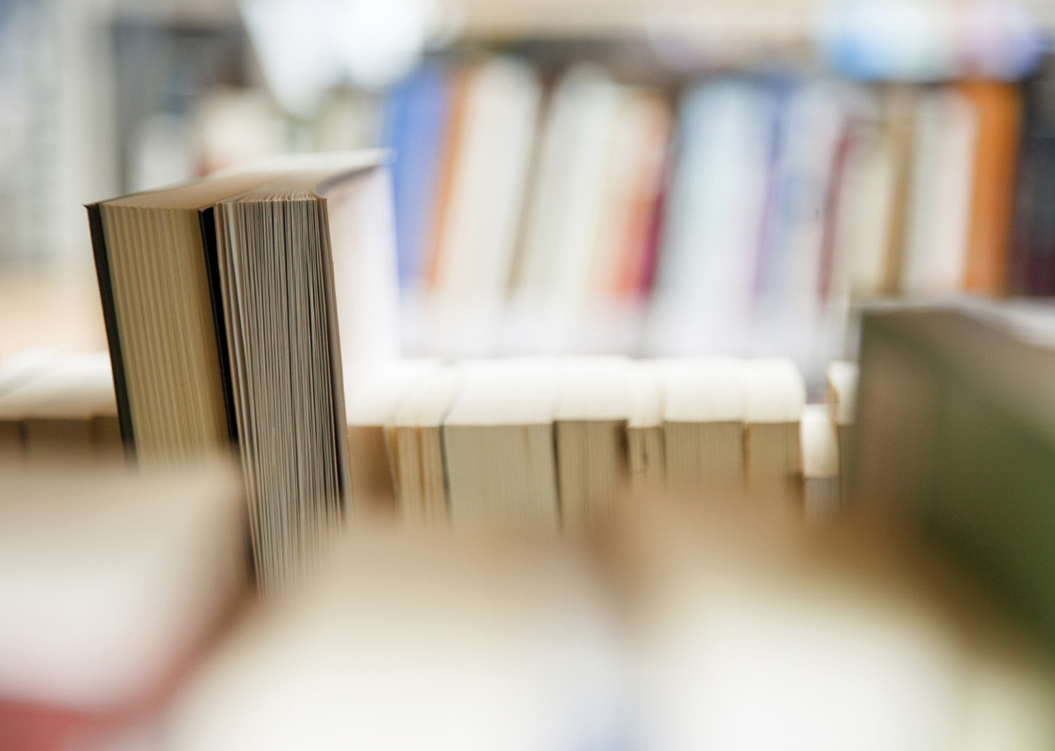 10
Venerdì 23 maggio 2025
a  cura di G. Bocchinfuso
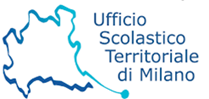 LE FUNZIONI DELLA VALUTAZIONE ORIENTATIVA
Diagnostica: comprende chi è lo studente, quali sono i suoi punti di forza e le sue aree di miglioramento

Formativa: restituisce feedback utili al miglioramento

Orientativa: accompagna nelle scelte future e nella costruzione dell’identità

Dialogica: coinvolge studenti, famiglie e docenti in un processo condiviso
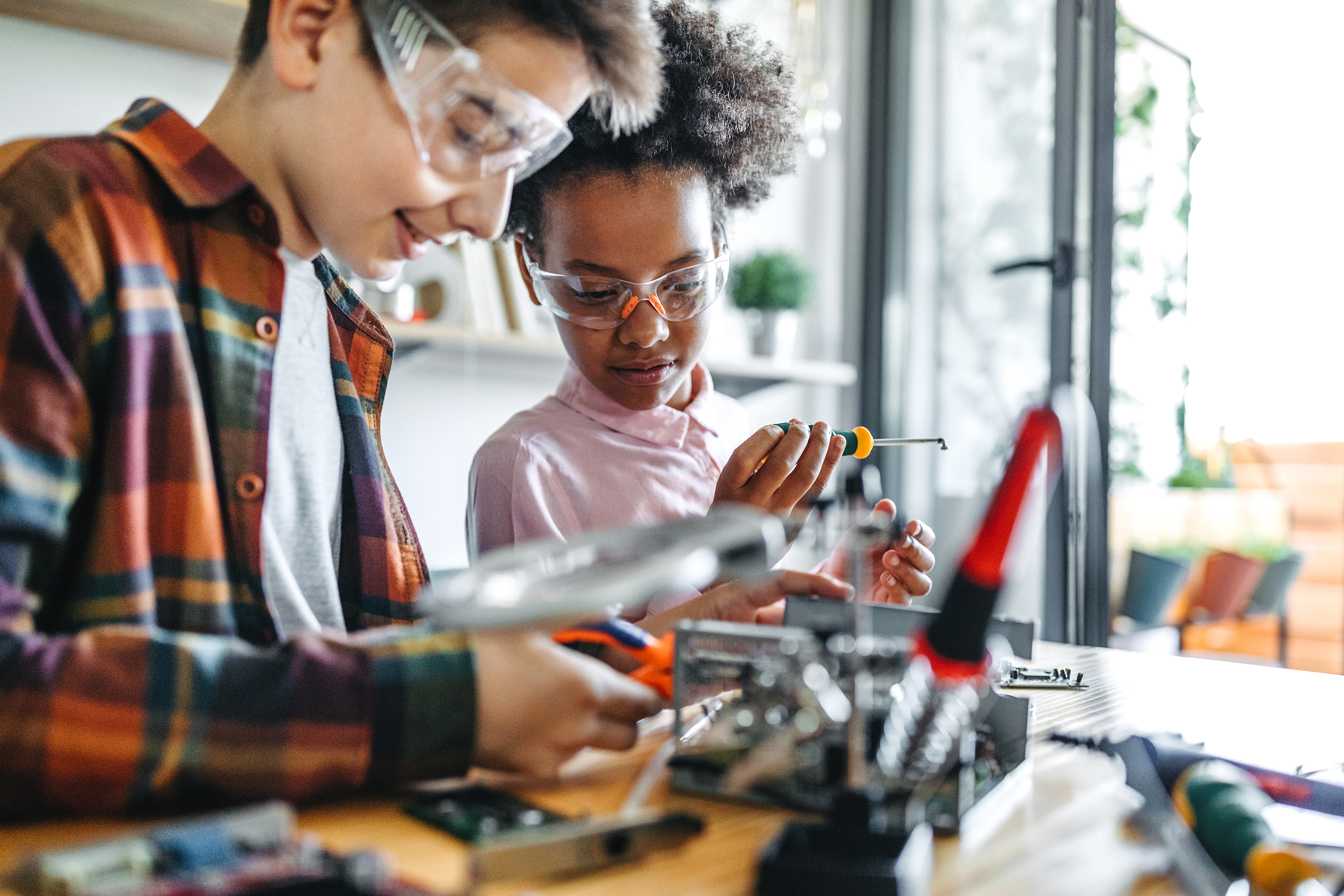 11
Venerdì 23 maggio 2025
a  cura di G. Bocchinfuso
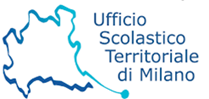 STRUMENTI, METODOLOGIE, STRATEGIE
E-portfolio personale e delle competenze

Rubriche valutative con indicatori orientanti

Schede di autovalutazione e co-valutazione

Osservazione sistematica e griglie di rilevazione

Colloqui orientativi strutturati

Questionari motivazionali e attitudinali

Consulenze docente-studente e tra pari

Attività laboratoriali, simulazioni, PCTO, orientamento in uscita
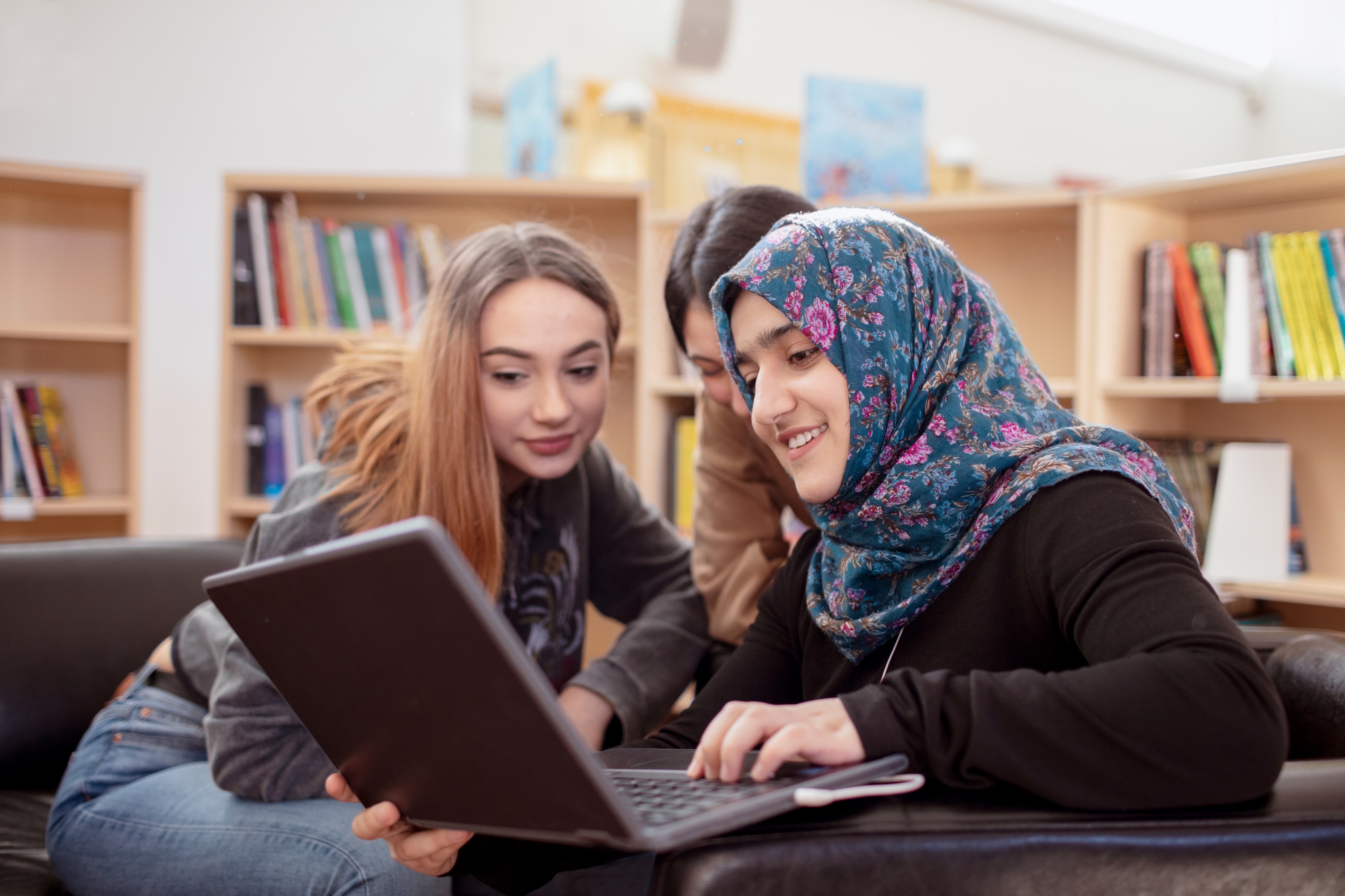 12
Venerdì 23 maggio 2025
a  cura di G. Bocchinfuso
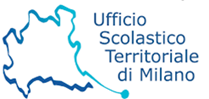 IL RUOLO DEL DOCENTE
Il docente assume un ruolo centrale e molteplice:

Osservatore attento e competente;

Facilitatore di processi riflessivi;

Accompagnatore nei momenti di scelta;

Costruttore di relazioni di fiducia;

Progettista di percorsi orientanti integrati nel Curricolo.
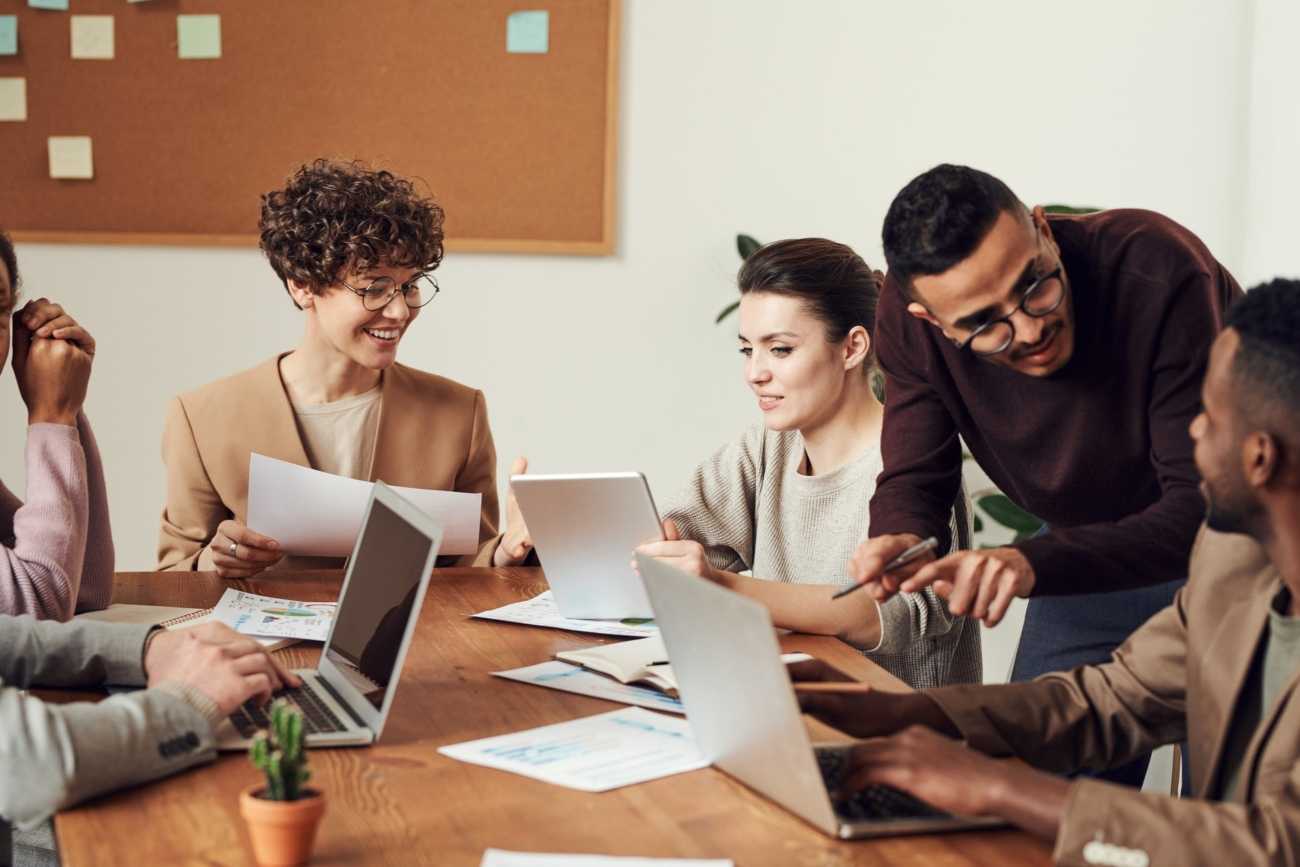 13
Venerdì 23 maggio 2025
a  cura di G. Bocchinfuso
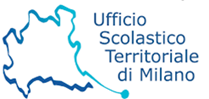 INTEGRARLA NELLA PRATICA QUOTIDIANA
Integrare la valutazione orientativa nelle scelta e nella pratica didattica quotidiana:
Non un’attività isolata o aggiuntiva ma una dimensione trasversale e continua;

Va integrata nella progettazione didattica e nella valutazione delle competenze;

 Necessaria una visione collegiale e sistemica, all’interno del Consiglio di Classe;

Necessario il coinvolgimento delle famiglie e degli studenti stessi.
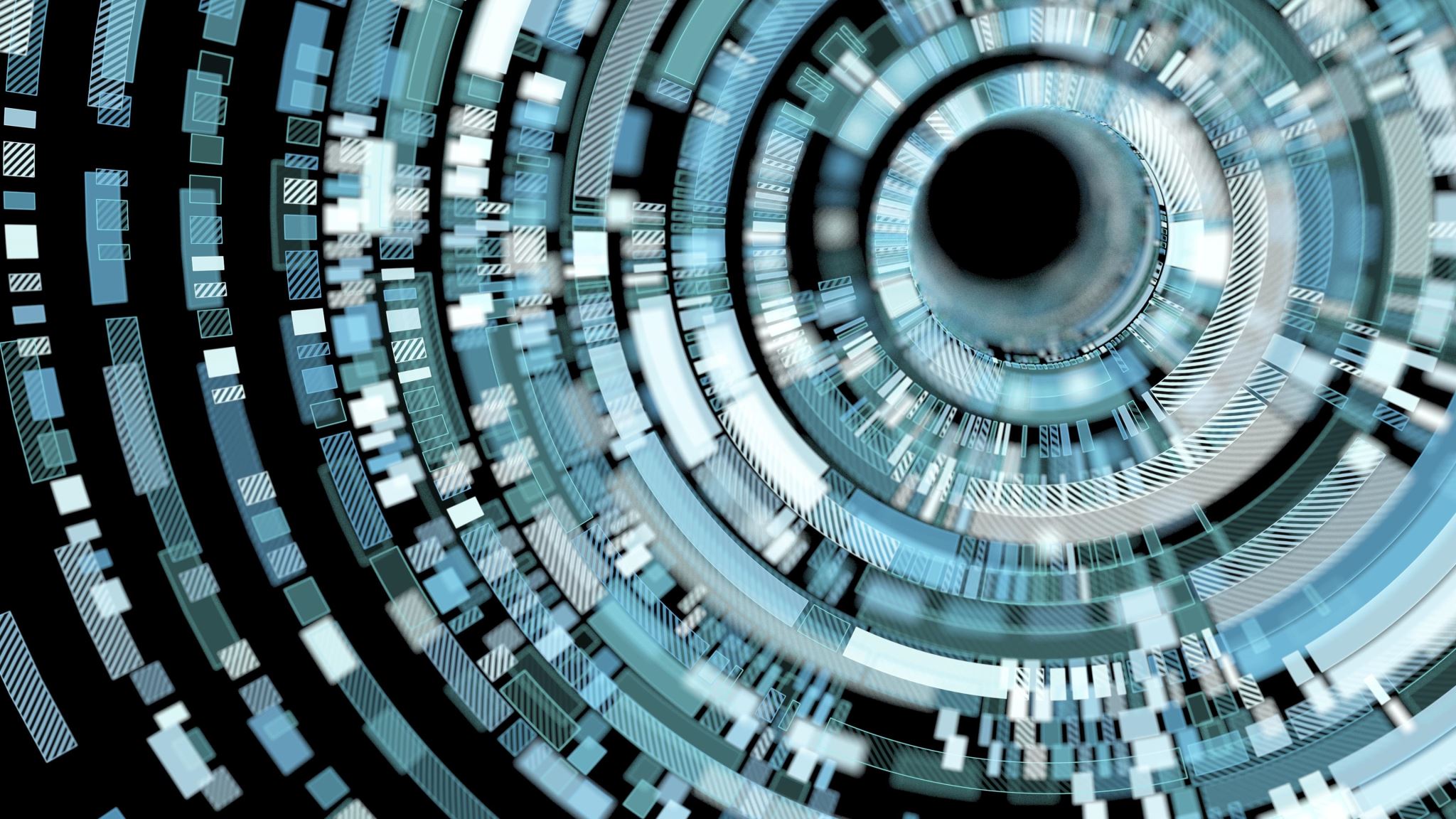 14
Venerdì 23 maggio 2025
a  cura di G. Bocchinfuso
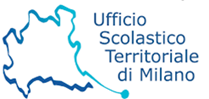 PROMUOVERE UNA VALUTAZIONE ORIENTATIVA
Significa:
Cambiare prospettiva: dal giudizio al percorso e al progetto di vita;

Dare e ottenere feedback quotidiani;

Restituire allo studente un ruolo attivo e consapevole;

Educare alla scelta, alla responsabilità e alla progettualità;

Costruire una scuola più equa, personalizzata e inclusiva.
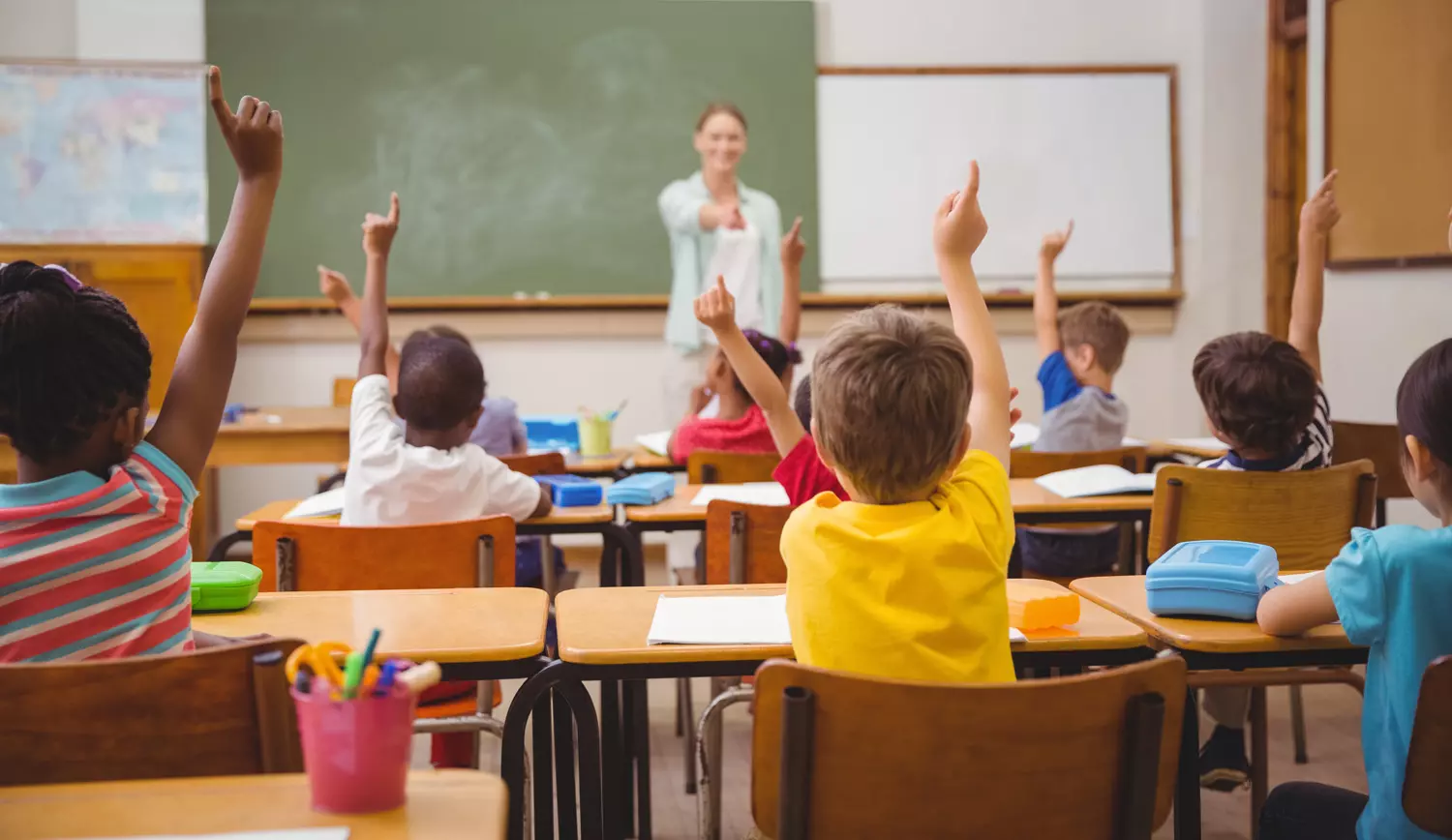 15
Venerdì 23 maggio 2025
a  cura di G. Bocchinfuso
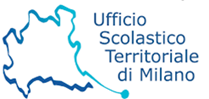 PROPOSTA DI RICERCA-AZIONE E AUTOFORMAZIONE
La rete nascente potrebbe portare avanti un’idea di ricerca-azione su:

 Metodologie didattiche interattive 
     (role playing, simulazioni, esercitazioni pratiche);

Coinvolgimento attivo degli studenti (analizzare il punto di vista degli studenti; comunicare agli studenti in modo supportivo, orientativo ed efficace);

Creazione di materiali di supporto 
(modelli di feedback; strumenti per la progettazione di attività orientative; portale dove i docenti possono condividere materiali, risorse e chiedere supporto).
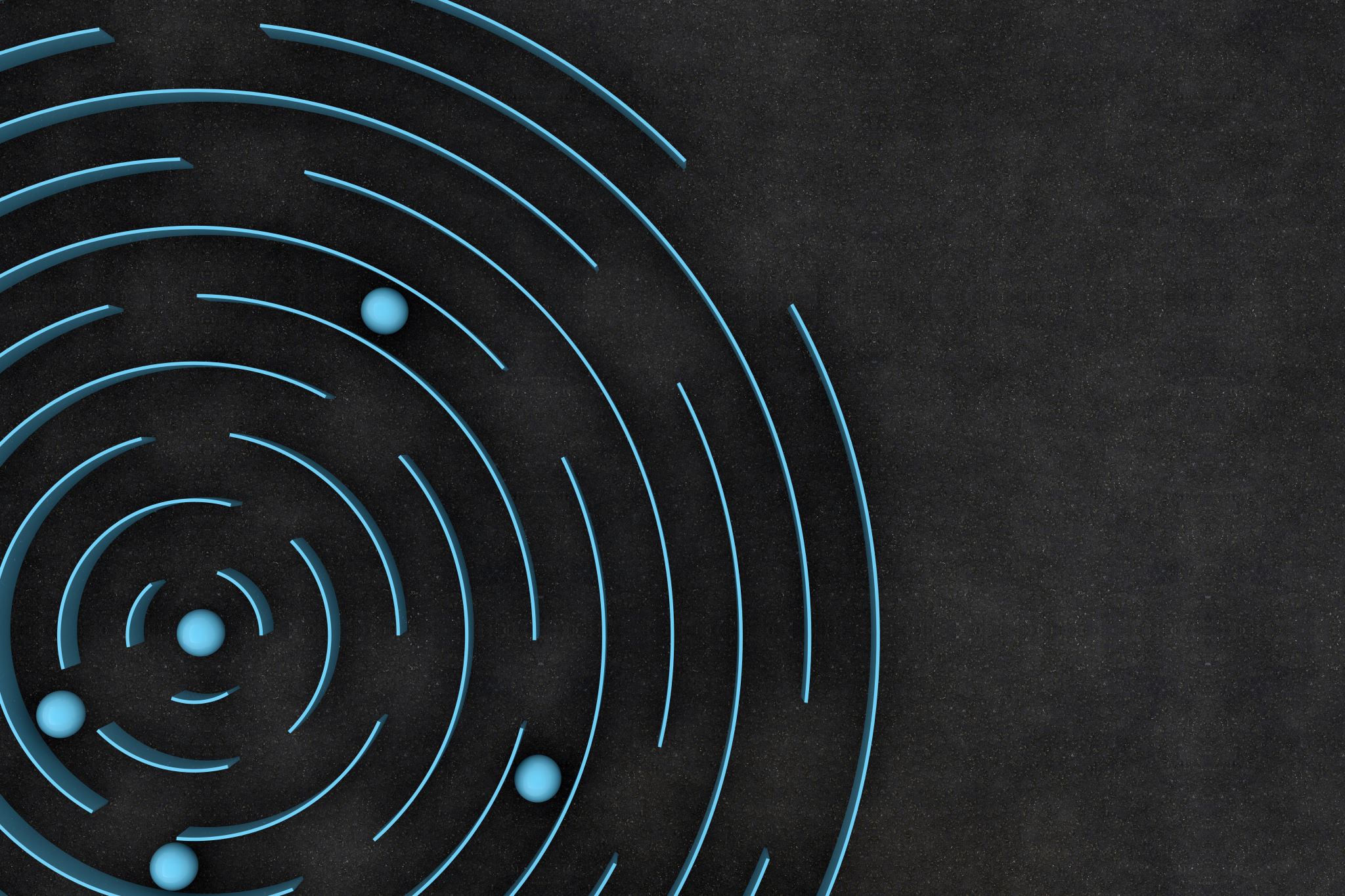 16
Venerdì 23 maggio 2025
a  cura di G. Bocchinfuso
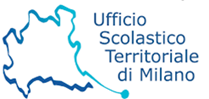 Grazie per l’attenzione!
Gianluca Bocchinfuso
0292891426
gianluca.bocchinfuso@scuola.istruzione.it
Valutare non significa etichettare, ma illuminare nuove possibilità.
milano.istruzionelombardia.gov.it